KHỞI ĐỘNG
Cho phản ứng sau:
           CH3CH2OH + CH3COOH
A    +    H2O
- Hãy cho biết:
+ Phân tử nước ở trên được tách ra từ nguyên tử và nhóm nguyên tử nào? 
+ Phản ứng trên gọi là phản ứng gì? Nêu đặc điểm của phản ứng.
+ Sản phẩm hữu cơ của phản ứng trên thuộc loại hợp hợp chất hữu cơ gì?
Chất A là:
A. CH3CH2COOCH3
B. CH3COOCH2CH3
D. CH3COOCH3
C. CH3CH2COOCH2CH3
BÀI GIẢNG ESTE LỚP 12
1
CH3CH2OH + CH3COOH
H	         OH
CH3COOCH2CH3
+   H2O
H2O
Trong phản ứng trên phân tử nước được tách ra từ nguyên tử H trong ancol và nhóm -OH của axit cacboxylic.
Phản ứng trên là phản ứng thế nhóm OH của axit cacboxylic hay còn được gọi là phản ứng este hóa.
Sản phẩm của phản ứng trên thuộc loại hợp chất este.
BÀI GIẢNG ESTE LỚP 12
2
Thực  chất  đó  là …
Những mùi vị đặc trưng…
Những hương thơm quyến rũ…
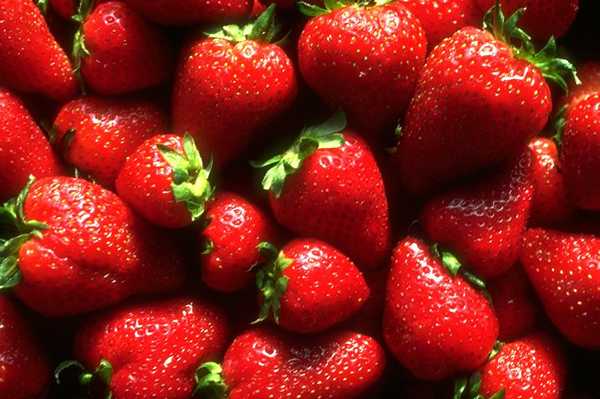 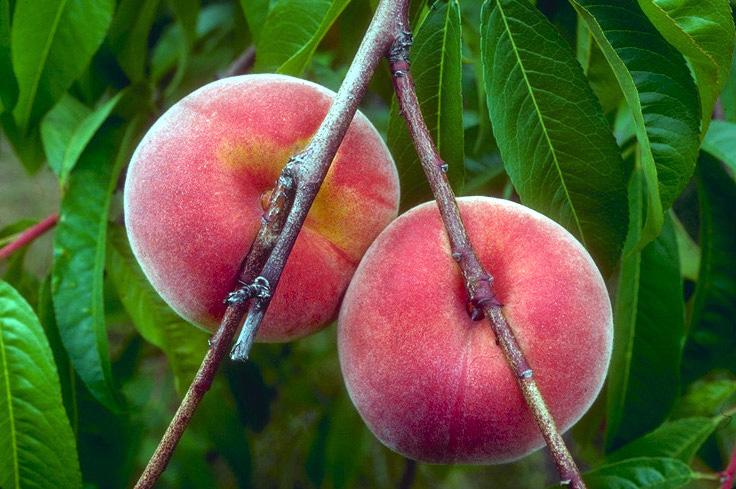 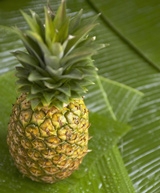 BÀI GIẢNG ESTE LỚP 12
3
ESTE
BÀI GIẢNG ESTE LỚP 12
4
BÀI 1. ESTE
I. khái niệm, phân loại, danh pháp, đồng phân của este.
1. Khái niệm:
	Khi thay nhóm OH ở nhóm cacboxyl của axitcacboxylic bằng nhóm OR thì được este.
	Đặc điểm cấu tạo
	Este đơn giản có CTCT như sau:
R, R’ là gốc hidrocacbon
 R có thể là H
BÀI GIẢNG ESTE LỚP 12
5
I. khái niệm, phân loại, danh pháp, đồng phân của este.
Dựa vào đặc điểm cấu tạo hãy phân loại este?
2. Phân loại
(C15H31COO)3C3H5
Este no đơn chức mạch hở
Este không no đơn chức mạch hở
Este thơm đơn chức
Este đa chức
BÀI GIẢNG ESTE LỚP 12
6
I. khái niệm, phân loại, danh pháp, đồng phân của este.
3. Danh pháp:
tên anion gốc axit (đuôi “at”).
Tên gốc hiđrocacbon R’
Etyl fomiat
BÀI GIẢNG ESTE LỚP 12
7
I. khái niệm, phân loại, danh pháp, đồng phân của este.
4. Đồng phân
Đồng phân mạch C
Đồng phân nhóm chức
BÀI GIẢNG ESTE LỚP 12
8
II. Đặc điểm cấu tạo. Tính chất vật lý của este
So sánh nhiệ độ sôi của este với các axit, ancol có cùng nguyên tử C
1. Đặc điểm cấu tạo
	Este đơn giản có CTCT:
2. Tính chất vật lý của este
Nhiệt độ sôi thấp hơn so với axit và ancol có cùng số nguyên tử C
Thường là những chất lỏng, nhẹ hơn nước, rất ít tan trong nước có khả năng hòa tan được nhiều chất hữu cơ khác nhau.
BÀI GIẢNG ESTE LỚP 12
9
Những este có khối lượng phân tử lớn có thể ở trạng thái rắn ( như mỡ động vật, sáp ong…)

Các este thường có mùi thơm đặc trưng (Isoamyl axetat có mùi thơm của chuối…)
CH3COOCH2CH2CH(CH3)2
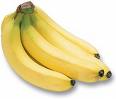 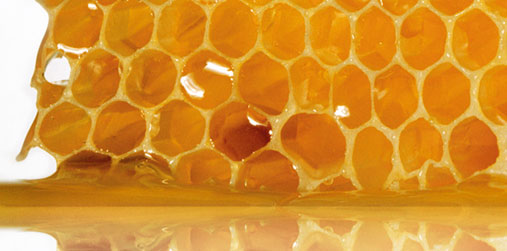 BÀI GIẢNG ESTE LỚP 12
10
III. Tính chất hóa học
Phản ứng ở nhóm chức
Phản ứng ở gốc H.C
Phản ứng cộng:
	

CH3COOCH=CH2  +H2
		 CH3COOCH2CH3
Phản ứng thủy phân:
(Xem mô phỏng thí nghiệm)
Trong môi trường axit:

		

Trong môi trường kiềm:
R-COO-R’+ NaOH
R-COONa + R’OH
R-COOR’  + H-OH
R-COOH  + R’-OH
H2O,t0
H+
t0
Ni,t0
11
BÀI GIẢNG ESTE LỚP 12
IV. Điều chế và ứng dụng
1. Điều chế:
	a. Các este thường đc bằng cách đun sôi hh axit  cacboxylic và ancol có mặt H2SO4 đặc làm xt
CH3COOH  +  (CH3)2CHCH2CH2OH
				CH3COOCH2CH2CH(CH3)2  + H2O
			        (phản ứng este hóa)
	
	b. PP riêng
CH3COOH + C2H2
H2SO4, to
CH3COOCH=CH2
BÀI GIẢNG ESTE LỚP 12
12
IV. Điều chế và ứng dụng
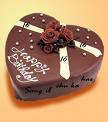 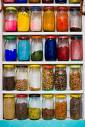 2. Ứng dụng
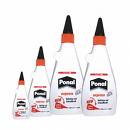 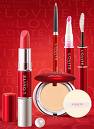 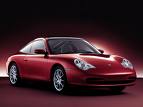 Phụ gia
Bánh
Keo dán
ESTE
Kính ô tô
Mĩ phẩm
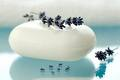 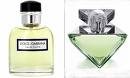 Xà phòng
Nước hoa
BÀI GIẢNG ESTE LỚP 12
13

Bài học
Kết thúc
BÀI GIẢNG ESTE LỚP 12
14
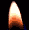 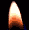 CH3COONa +
     C2H5OH
CH3COOH
H2SO4
NaOH 30%
CH3COOC2H5
CH3COOC2H5
C2H5OH